Vận động cơ bản 
“TRÈO LÊN, XUỐNG BẢY GIÓNG THANG"
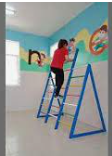 Trèo lên, xuống bảy gióng thang
	Trẻ đứng tự nhiên trước vạch chuẩn bị, 2 tay cùng bám vào gióng thang thứ ba, đặt chân phải lên gióng thang đầu tiên và trẻo lên, tiếp tục chân trái đặt lên gióng thang thứ hai và tay phải bám lên gióng thang tiếp theo, trèo liên tục chân nọ, tay kia. Cho trẻ thực hiện trèo lên 7 gióng thì dừng lại rồi trèo xuống cũng thực hiện chân nọ, tay kia.